AJAX controls update
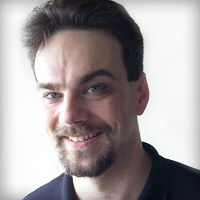 Webinar Week Sweepstakes
Just for fun…

10 attendees from each webinar will be randomly selected to win*:
A Telerik Ninja T-shirt
A $50 Gift Certificate to ThinkGeek.com

Winners we hope you’ll share pics of what you get from ThinkGeek!  

We’ll announce winners on Twitter and Facebook and you’ll be notified via the email with which you registered.  Good luck!
*See Terms & Conditions for details: 
http://www.telerik.com/developer-productivity-tools/whats-new/Q12013-Webinar-Week-Terms-and-Conditions
Schedule
Today’s webinar is brought to you by…
Telerik DevCraft Complete edition comes with Just Code and 11 other products that give you the best tools with the familiar look and feel of Telerik on EVERY .Net platform.

All of the code demonstrations today showcase the 
JustCode productivity enhancement tool.  The samples 
that access a database utilize OpenAccess, our 
FREE data access solution.
Agenda
New controls!

New skins!

New features!

Model binding support

Feature updates
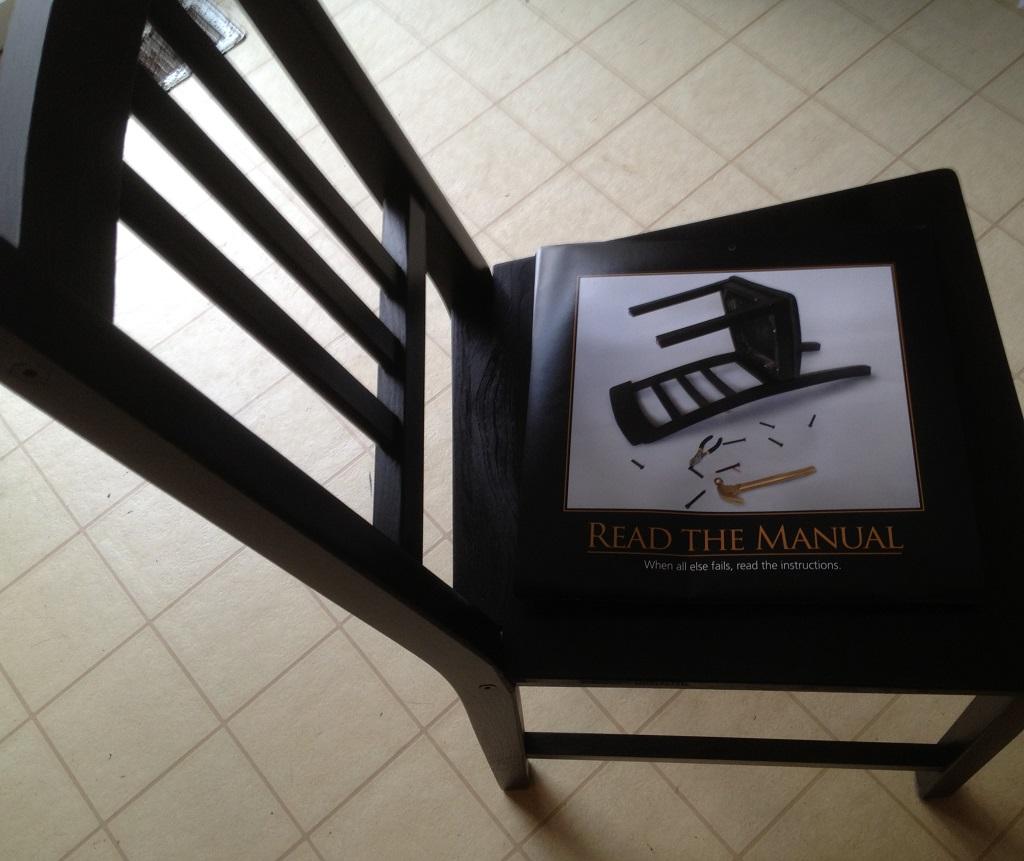 DropDownList Control
Lightweight control with server AND client side bindings – smaller and faster than the RadComboBox
Mobile Support
Single-select ONLY,  No filtering, Limited to the list content
Server and client-side templating

DEMO
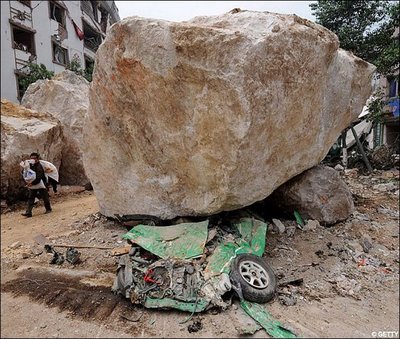 DropDownTree
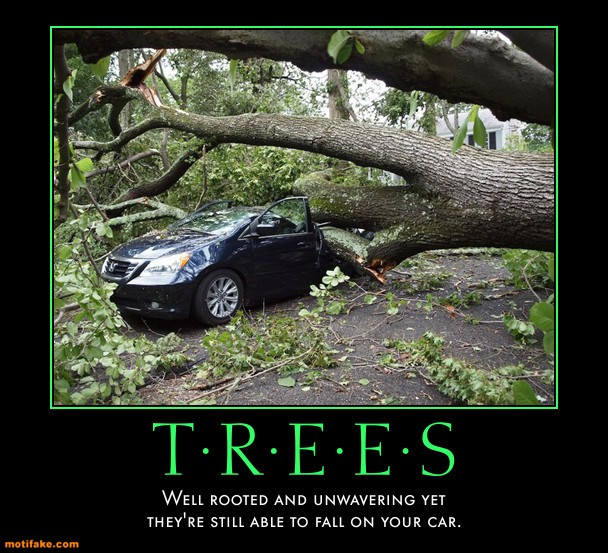 Purpose: Selection from a hierarchical list
Templates for server or client side binding
Multi-select options


DEMO
SearchBox
DataBinding to any datasource – client or server
Client and server templates
Client and server events
Keyboard navigation
Autocomplete




DEMO
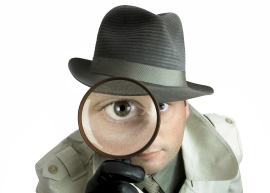 PivotGrid
OLAP Support
Floating menu
Data templates, Header templates
Quick to assemble and let your executives tinker with
Rich APIs



DEMO!
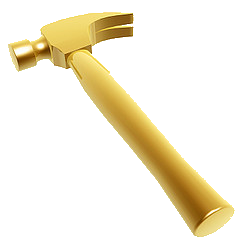 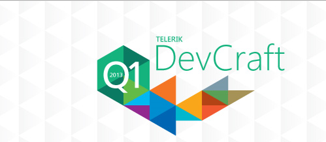 ZipLibrary
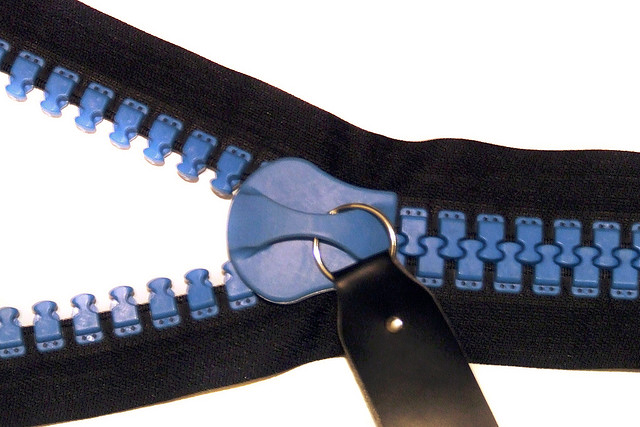 Load data from
      existing ZIP files
Compress and Decompress streams
Combine with the AsyncFileUpload to save time and drive space
Persistence Framework
Persist AJAX control properties between requests to a StorageProvider using a StateSerializer
StorageProviders: AppData, Cookie
Released in BETA
Works with any control with Advanced configuration
Automatic configuration of some controls with most common properties
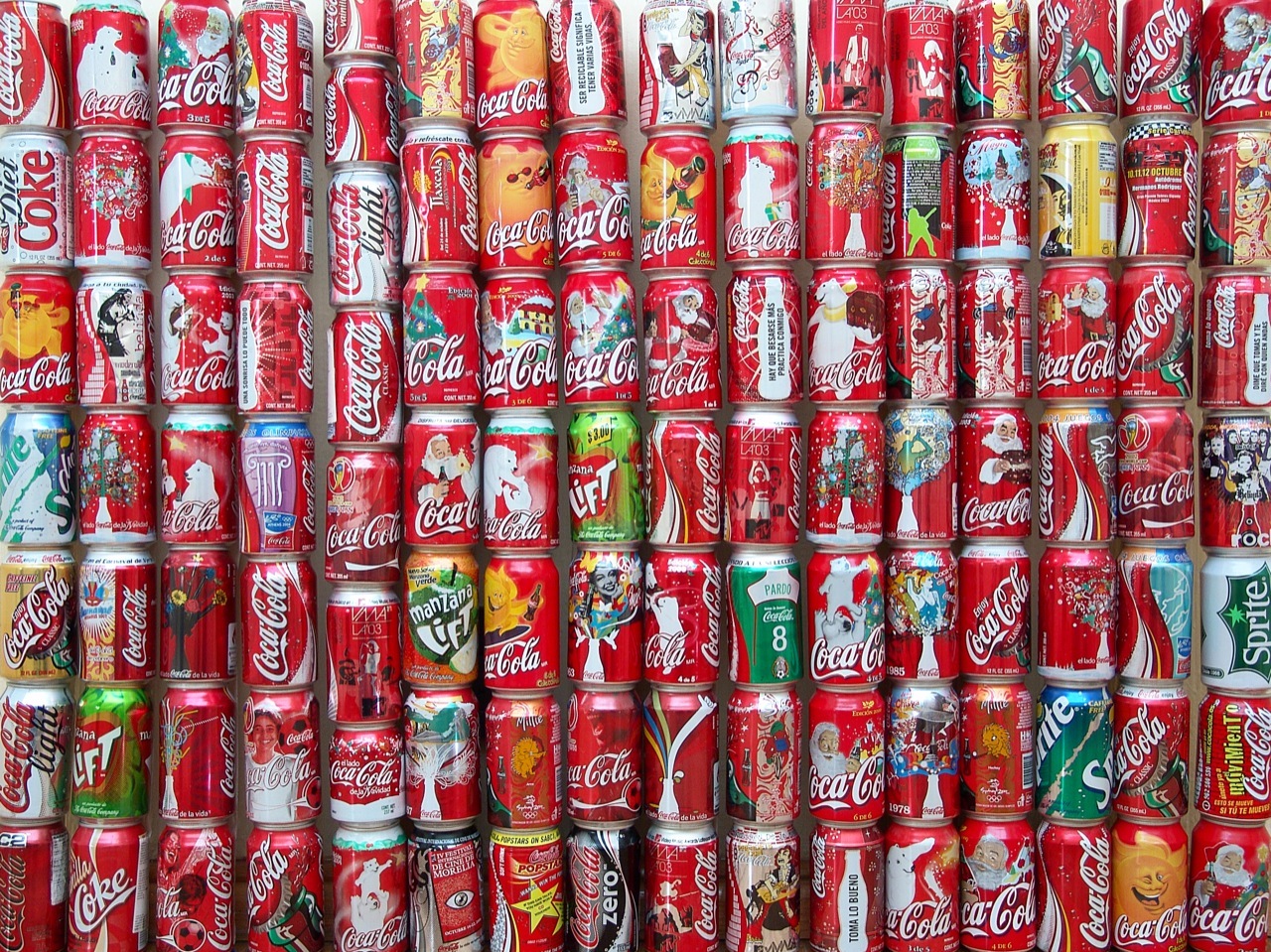 New Control Features
Image Editor – Client side filters + Editing
Light rendering mode
HtmlChart – 2 new chart modes
.Net 4.5 Model Binding Support in Grid, TreeList, ListView, PivotGrid, TreeView, ComboBox
RadBarCode export as image and PDF
Pause, Resume AsyncFileUpload

DEMO
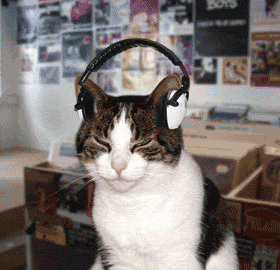 SharePoint 2013 Support
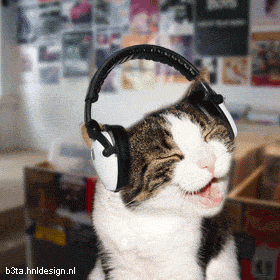 All controls are now certified to be SharePoint 2013 compliant

4 Pre-built web parts you can use in your on-premesis SharePoint installation
Updated with the latest features from their ASP.Net equivalents
Editor
Grid
ListView
Scheduler
Thanks for attending
Download ASP.Net AJAX controls at www.telerik.com
www.telerik.com/products/aspnet-ajax/whats-new.aspx
blogs.telerik.com/aspnet-ajax
blogs.telerik.com/jefffritz
csharpfritz.com		@csharpfritz

April 9 – Pittsburgh.Net		May 4 – KCDC – Kansas City			
April 17 – Philly.Net		May 11 – Philly Code Camp
April 23 – CapArea.Net		May 16 – Arizona Day with Scott Guthrie
   	June 3 – 6 – Tech Ed North America – New Orleans

Look for more content from me in MSDN Magazine + Dot Net Rocks